Online Business Analysis Webinar
Google Slides
Canva
PowerPoint
How to Use This Presentation
Click on the "Google Slides" button below this presentation preview. Make sure to sign in to your Google account. Click on "Make a copy." Start editing your presentation.

Alternative: Click on the "Share" button on the top right corner in Canva and click on "More" at the bottom of the menu. Enter "Google Drive" in the search bar and click on the GDrive icon to add this design as a Google slide in your GDrive.
Click on the "PowerPoint" button below this presentation preview. Start editing your presentation.

Alternative: From Canva template file, Click on the "Share" button on the top right corner in Canva and click on "More" at the bottom of the menu. Enter "PowerPoint" in the search bar and click on the PowerPoint icon to download.
Click on the "Canva" button under this presentation preview. Start editing your presentation. You need to sign in to your Canva account.
Write an agenda here.
Write an agenda here.
Write an agenda here.
Write an agenda here.
Write an agenda here.
Webinar Outline
Quick Reminders
Feel free to ask questions during the live Q&A session that follows the presentation.
Turn off camera and microphone.
This presentation will take around 30 minutes.
Hello there!
I'm Rain, and I'll be sharing with you my beautiful ideas. Follow me at @reallygreatsite to learn more.
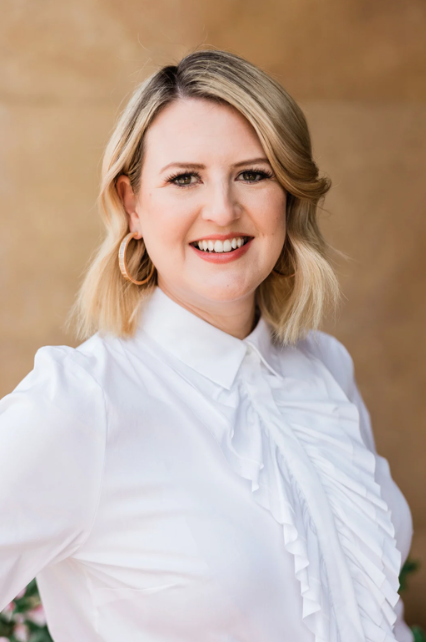 Our Speaker
Name Surname
Presentations are communication tools that can be used as demonstrations, lectures, speeches, reports, and more. It is mostly presented before an audience.
Course Outline
Topic Overview
Elaborate on what you want
to discuss.
Write an original statement or inspiring quote
— Include a credit, citation, or supporting message
Learnings
Elaborate on what you want to discuss.
Elaborate on what you want to discuss.
Elaborate on what you want to discuss.
Elaborate on what you want to discuss.
Topic One
Topic Two
Topic Three
Topic Four
Write a caption for the photos.
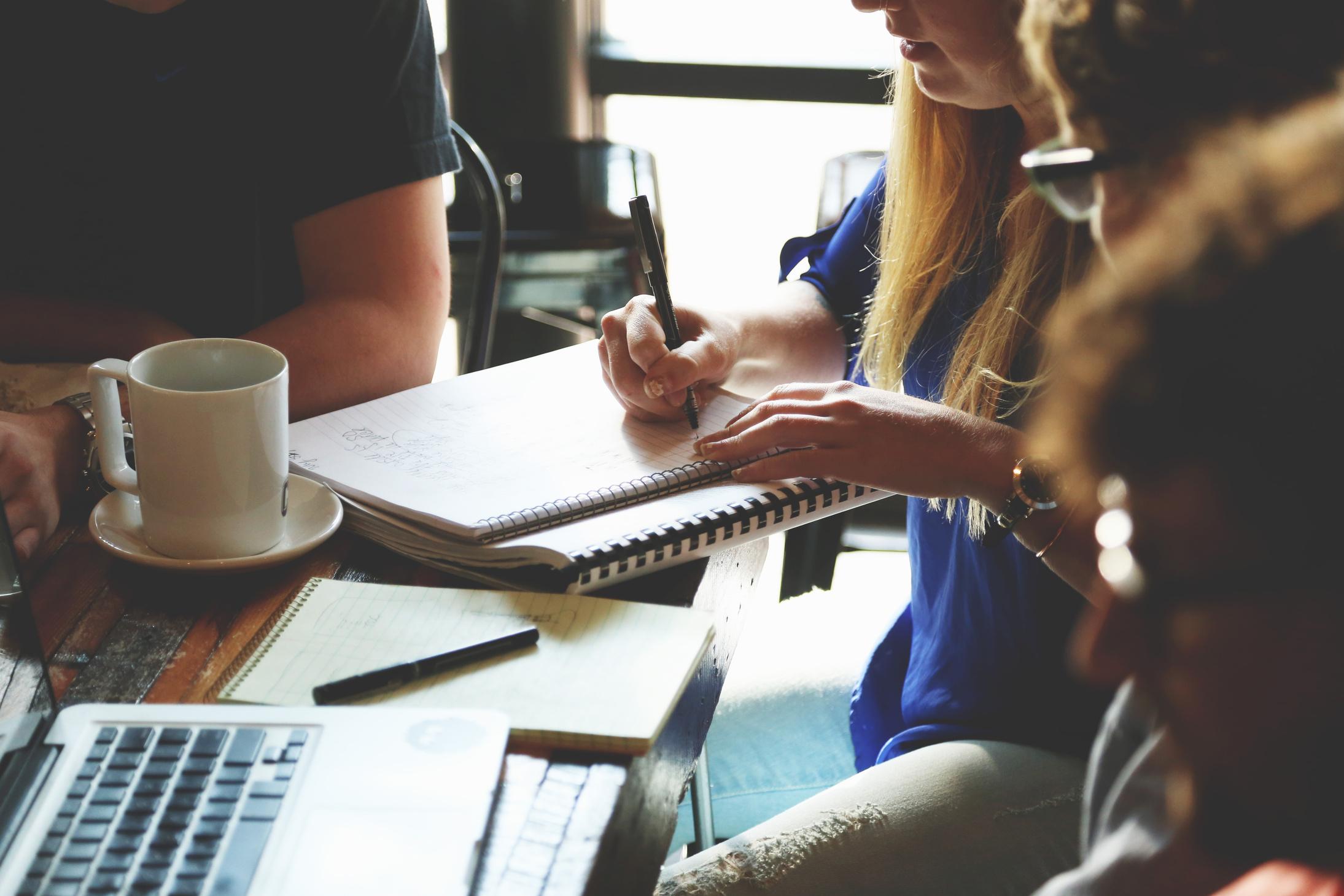 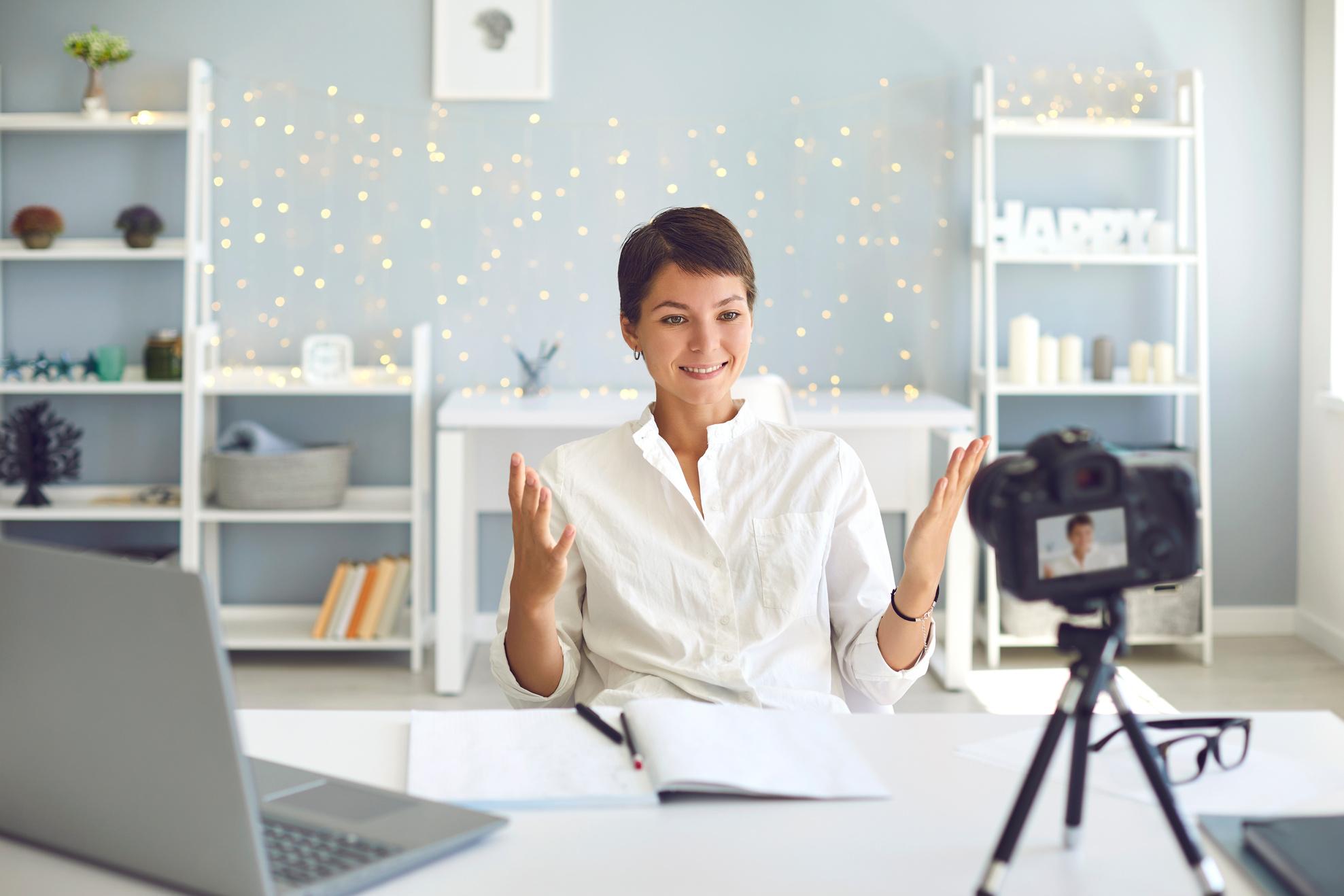 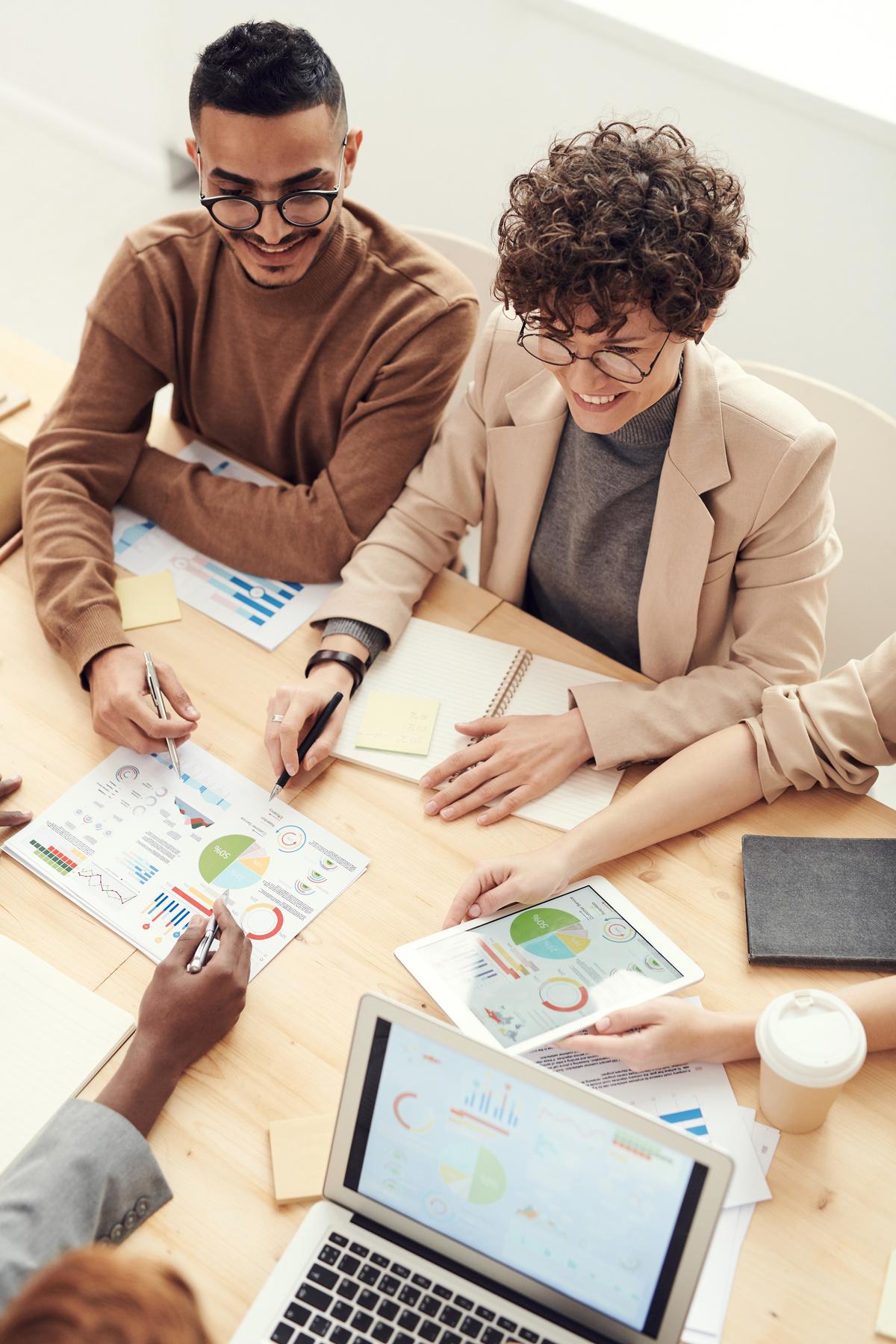 Write an original statement or inspiring quote
Enter your grand vision statement!
Write an original statement or inspiring quote
Enter your grand vision statement!
Add a main point
Add a main point
Add a main point
Add a main point
Tips
Elaborate on what you want to discuss.
Elaborate on what you want to discuss.
Elaborate on what you want to discuss.
Elaborate on what you want to discuss.
Add a main point
Add a main point
Add a main point
Key Takeaways
Elaborate on a personal detail you want to share.
Elaborate on a personal detail you want to share.
Elaborate on a personal detail you want to share.
It's so lovely to meet 
all of you!
Thank you for listening.
Resource 
Page
Use these design resources in your Canva Presentation.








You can find these fonts online too. Happy designing! 

Don't forget to delete this page before presenting.
This presentation template uses the following free fonts:
Titles: Now Bold
Headers: Now Bold
Body Copy: Now
Credits
This presentation template is free for everyone to use thanks to the following:
SlidesCarnival for the presentation template
Pexels for the photos
Happy designing!